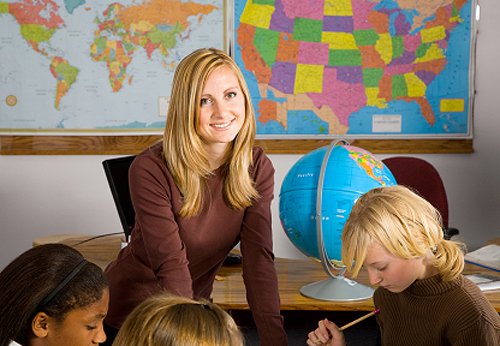 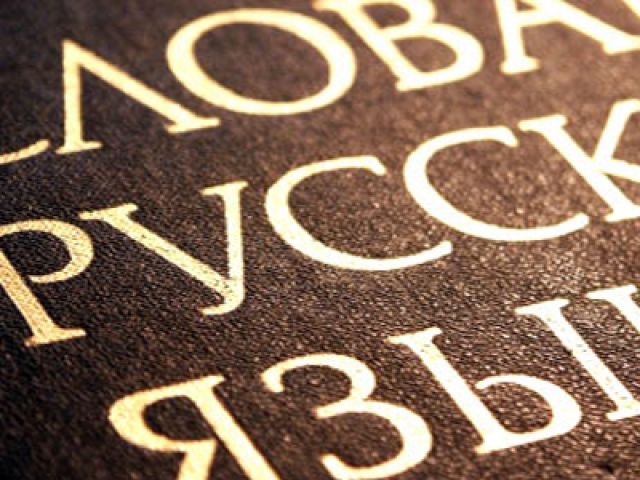 Русский язык
Орфограммы в корне слова
учитель, ущелье, мощь, праздник, побежал, пробежка, гореть
Цели урока
Находить орфограммы в словах
Определять место орфограммы в слове
Подбирать разные способы проверки
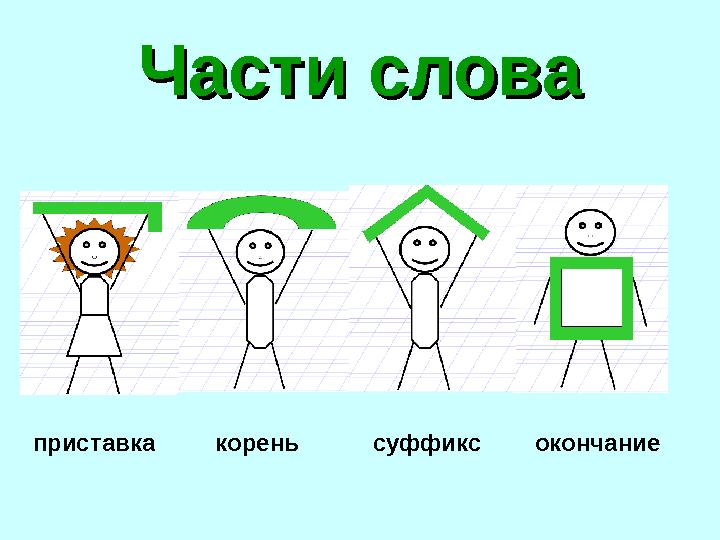 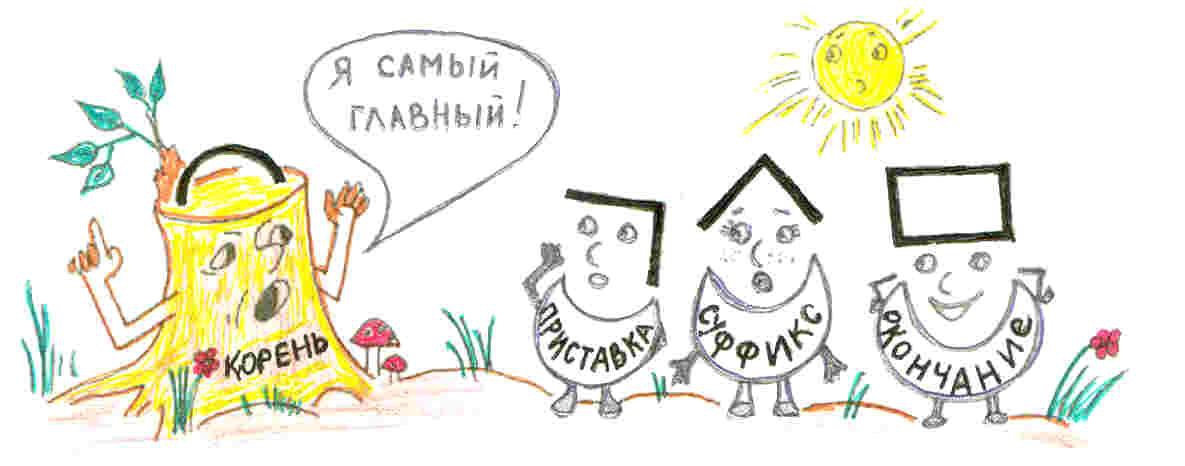 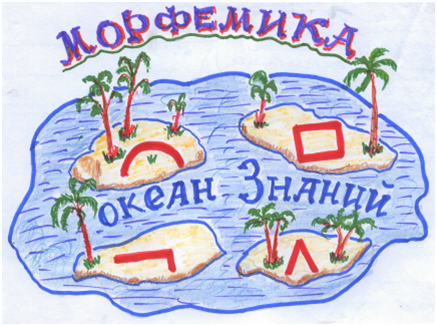 Ай, бай, бай,Ты, сабачка, не лай.Ты, карова, не мычи,Ты, питух, не кричи.
Код ловил мышей и крыз,Кролик лист капустный грыс.
Я в тетрадь слава писала,Удореньем проверяла.
Деревянная дорога, Вверх идёт она отлого, Что ни шах — То оврах.
1. Отметь однокоренные слова 
прудик;
запруда;
запрудить;
прутик;
пруд.
2.  Отметь слова с проверяемой безударной гласной в корне слова 
заяц;
летать;
лесной;
багаж;
звезда.
3.   Отметь слово с ошибкой 
берега;
наваднение;
дожди;
морской;
катить.
4.Отметь слова, в которых пишется буква Д 
мёд 
торт
крот
мост
огород
5.  Отметь слова, в которых пропущена буква О 
садовник;
подарить;
дождливый;
тропинка;
страна.
6.Отметь все проверочные слова к слову морской 
моряк;
море;
приморье;
морс;
морячок.
7. Отметь все проверочные слова к слову завязка* 
вязка;
связывать
связка
завязочки
вязать
8. Отметь синоним к слову друг 
противник;
ученик;
сосед;
приятель;
товарищ.
9. Отметь антоним к слову огромный 
громадный;
горный;
маленький;
высокий;
большой.
Самостоятельное оценивание по баллам:
- Работа выполнена без ошибок – 9 баллов;
- Работы выполнена с 1-2 ошибками – 7 баллов;
- Работа выполнена с 3-4 ошибками – 5 баллов;
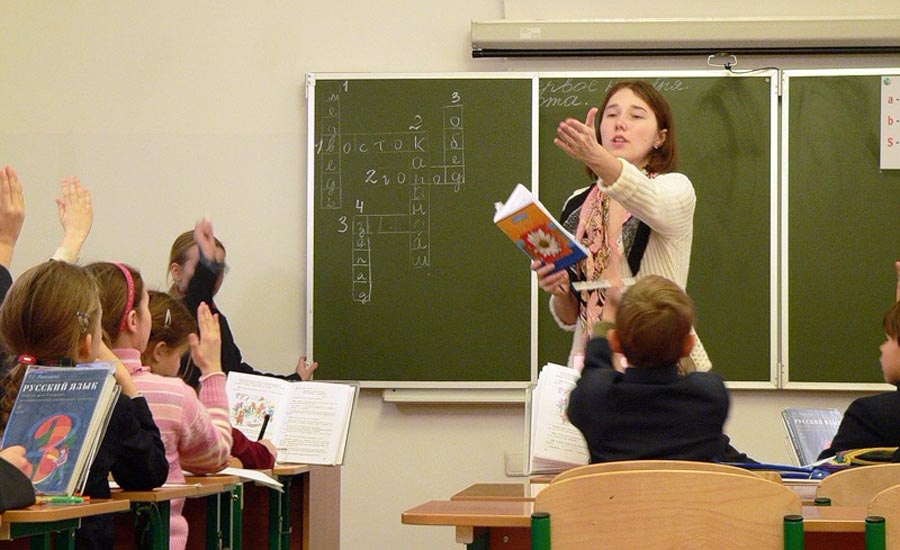 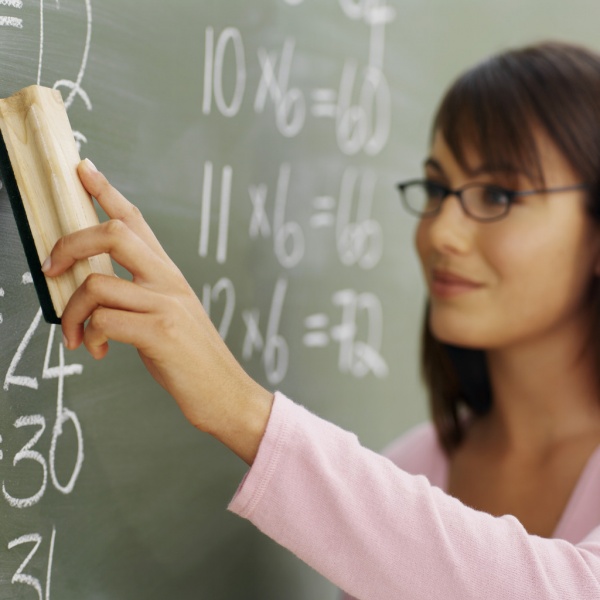 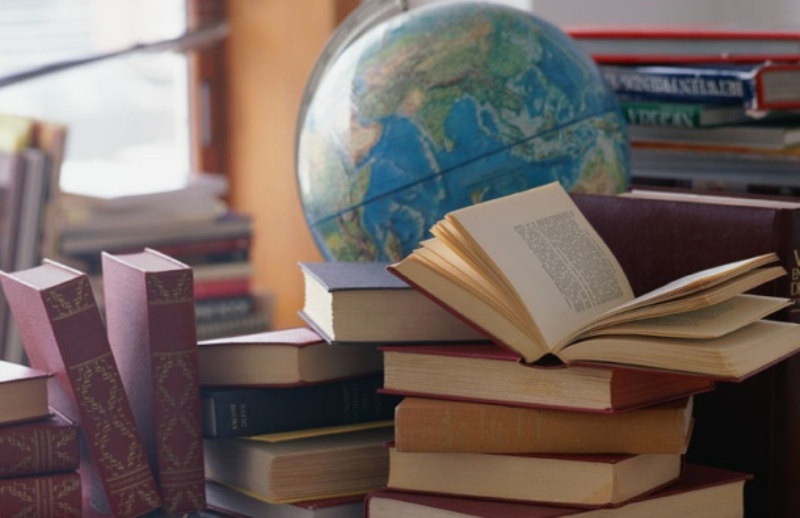 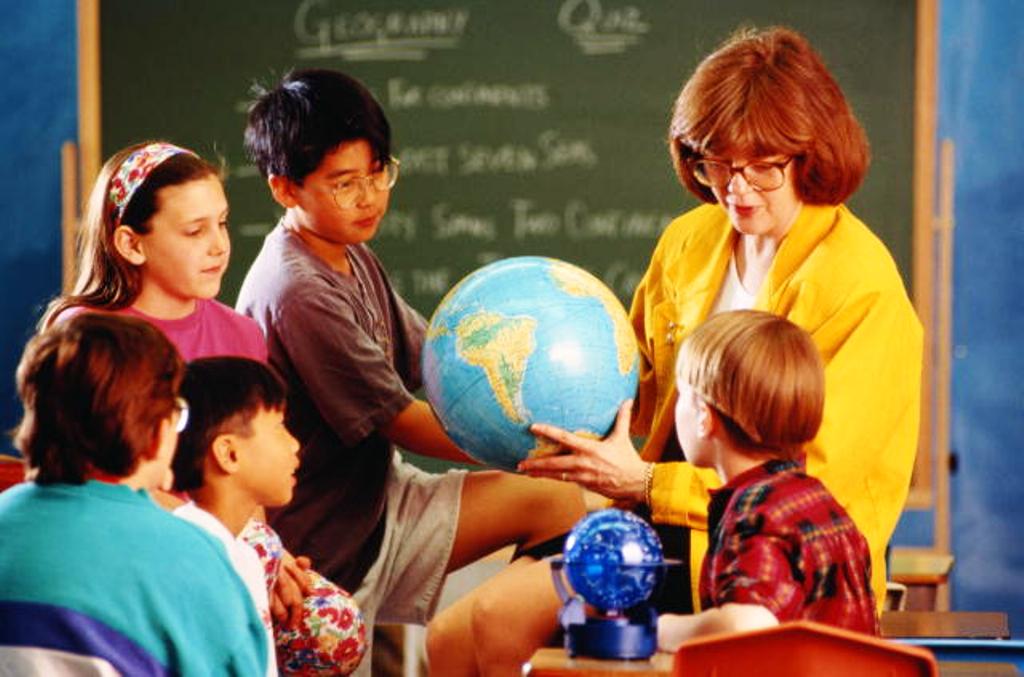 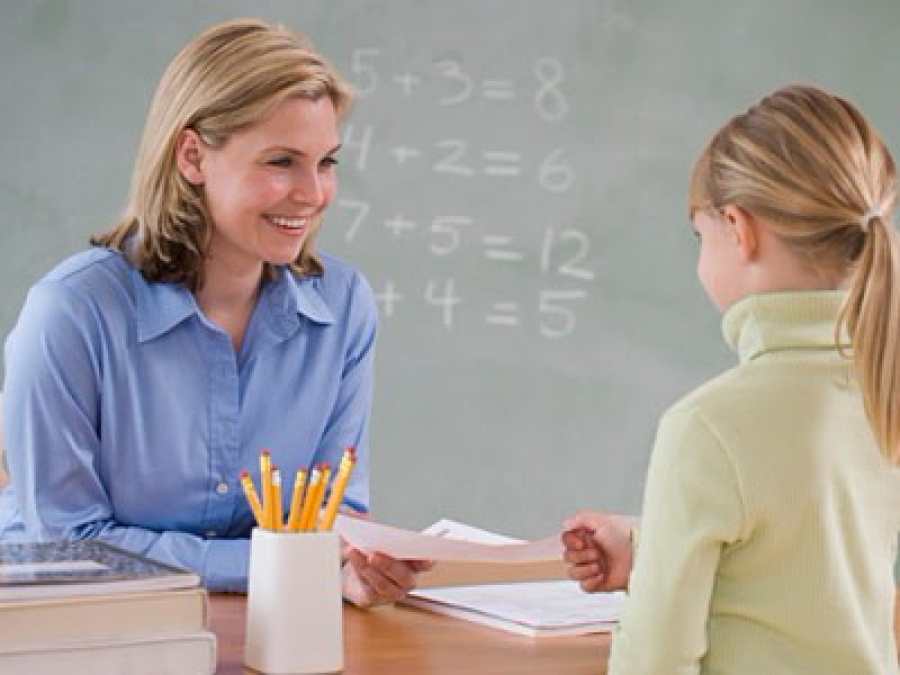 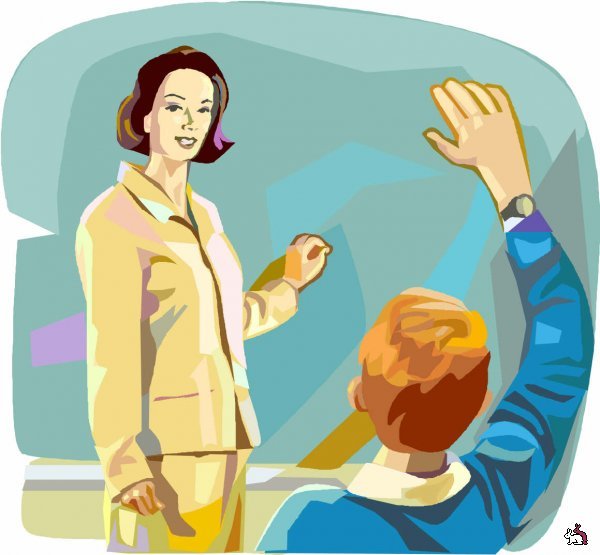